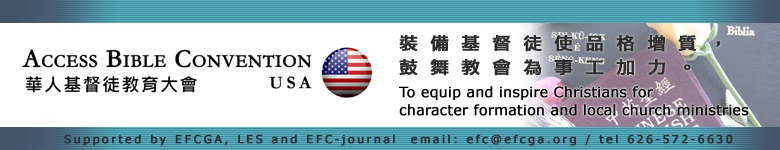 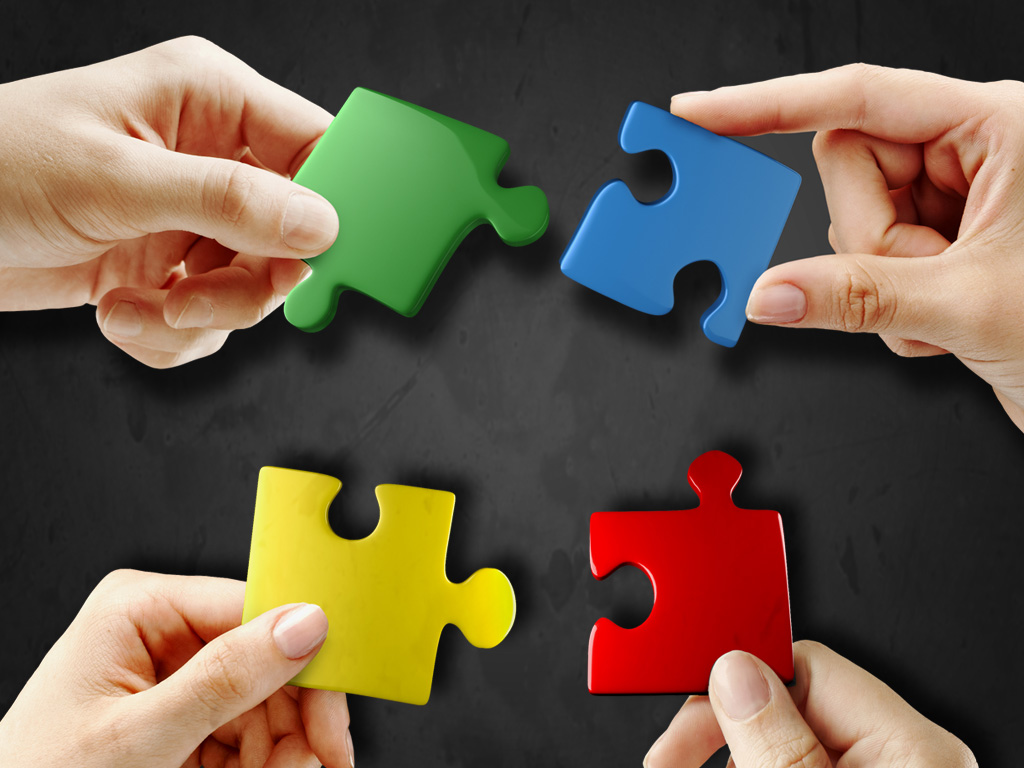 不一樣但也是一樣
談北美多語言華人教會的運作與發展
王炳欽牧師
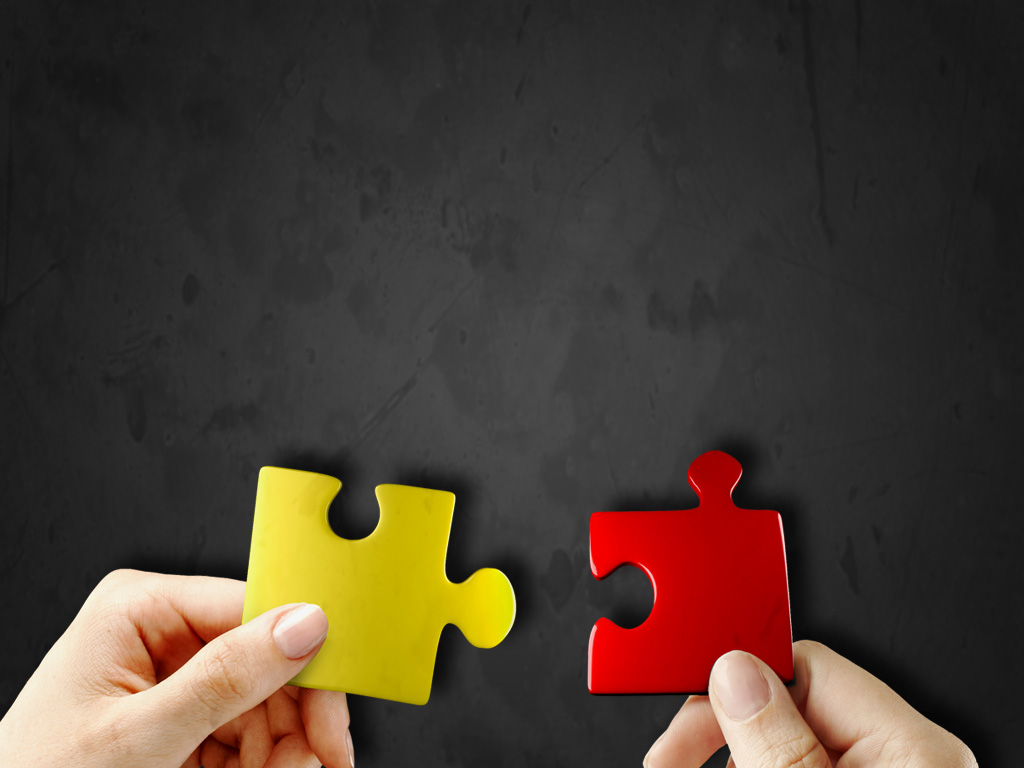 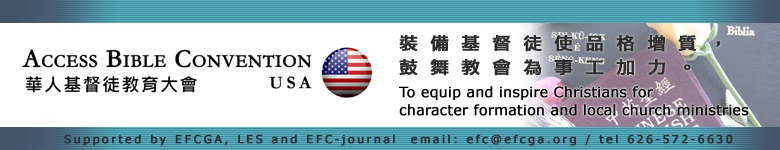 在北美大多數的華人教會都是多語言教會，所面對的多半是第一代的移民父母與第二代土生土長兒女因為語言以及文化差異而又在同一個教會所產生的矛盾與衝突。
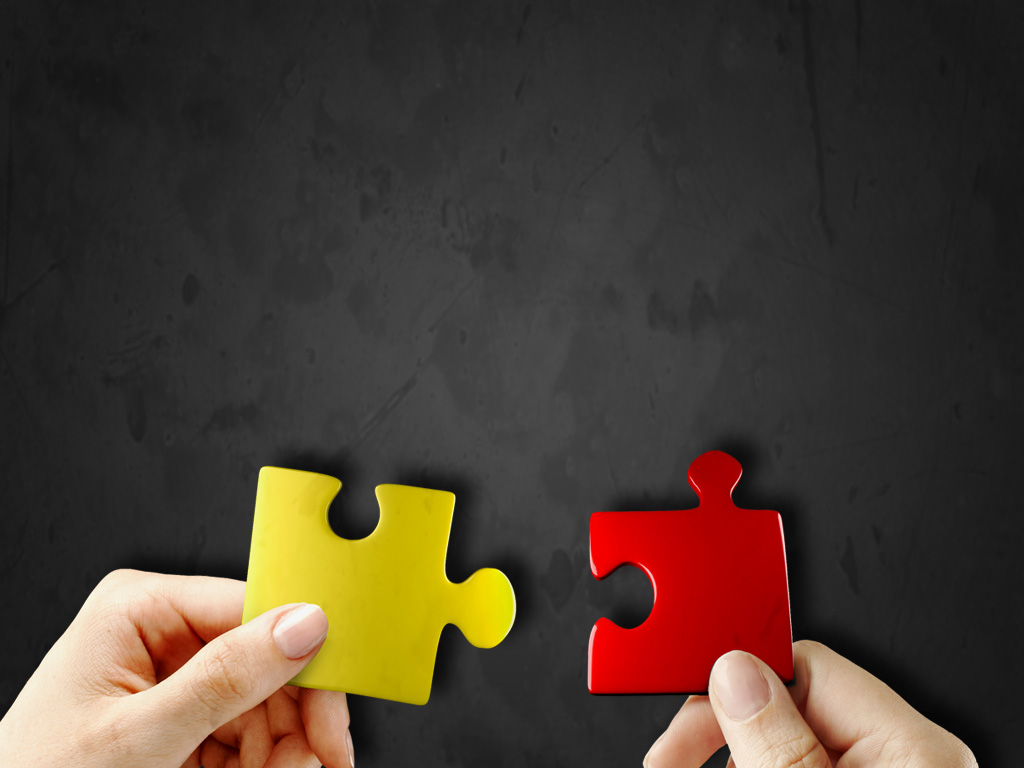 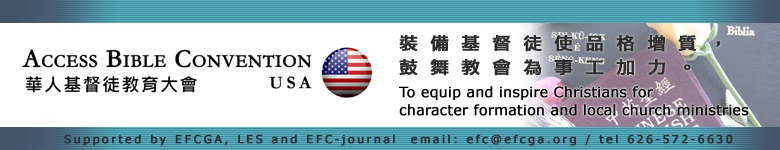 一﹑移民教會：
   有移民就有移民教會，北美教會發展是一部還在進行中的移民教會史。
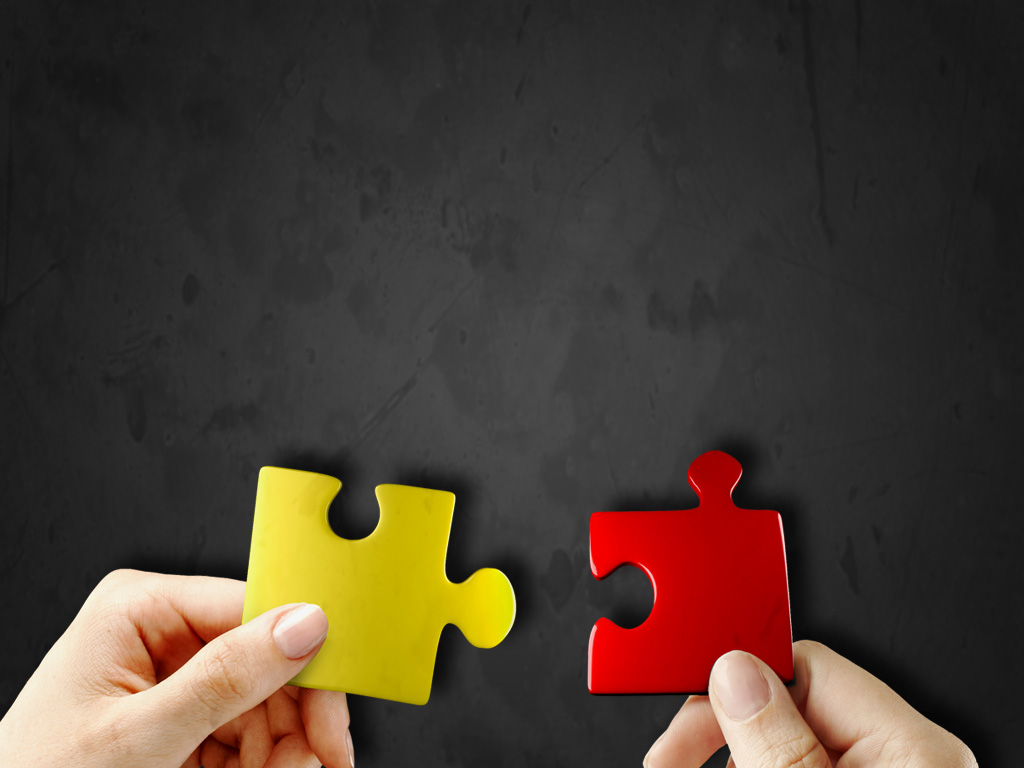 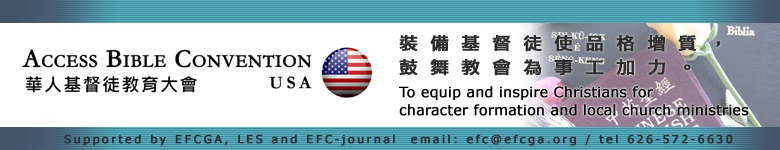 二﹑華人移民教會：
   北美華人教會的發展與華人移民有著密切關連，通常華人教會使用包括英語在內的二到三種語言；廣東話、台語與普通話（國語）是華人教會常用的語言。
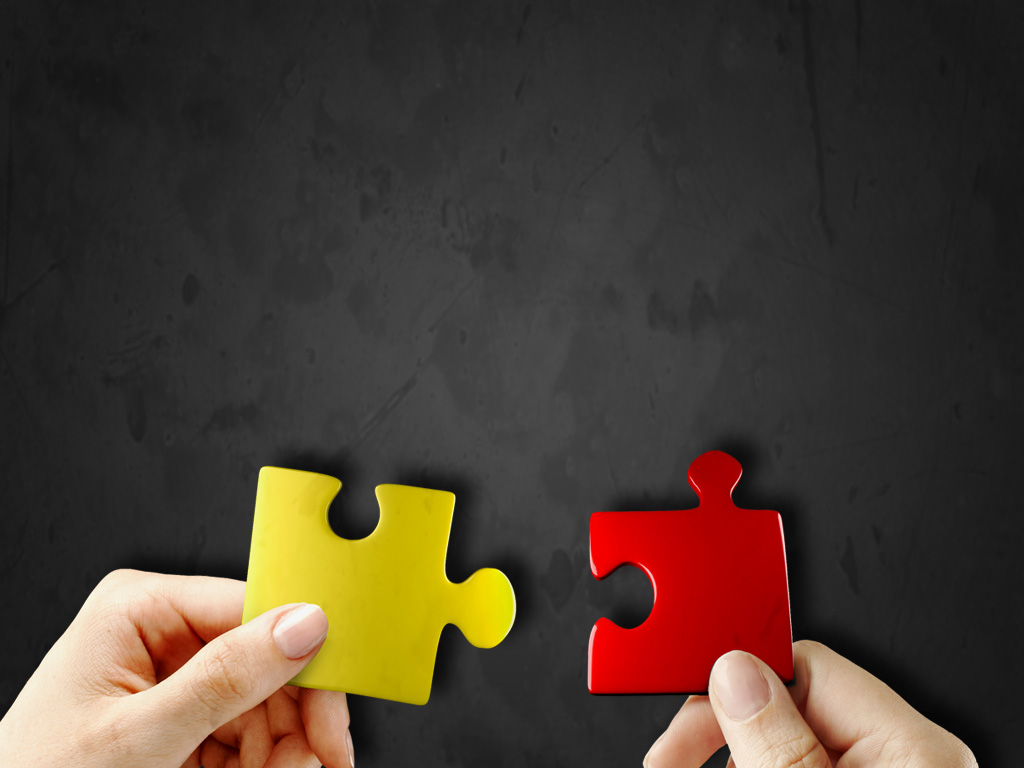 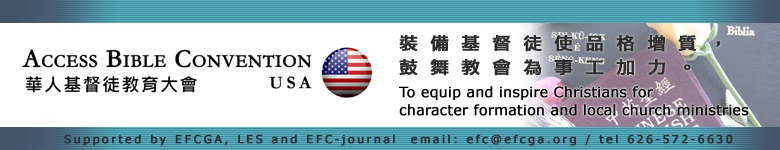 三﹑華人移民教會的下一代：     
   不管是否有英語崇拜，不管教會的大小，幾乎所有華人移民教會都有英文事工，但是華人移民教會有一個共同的掙扎。
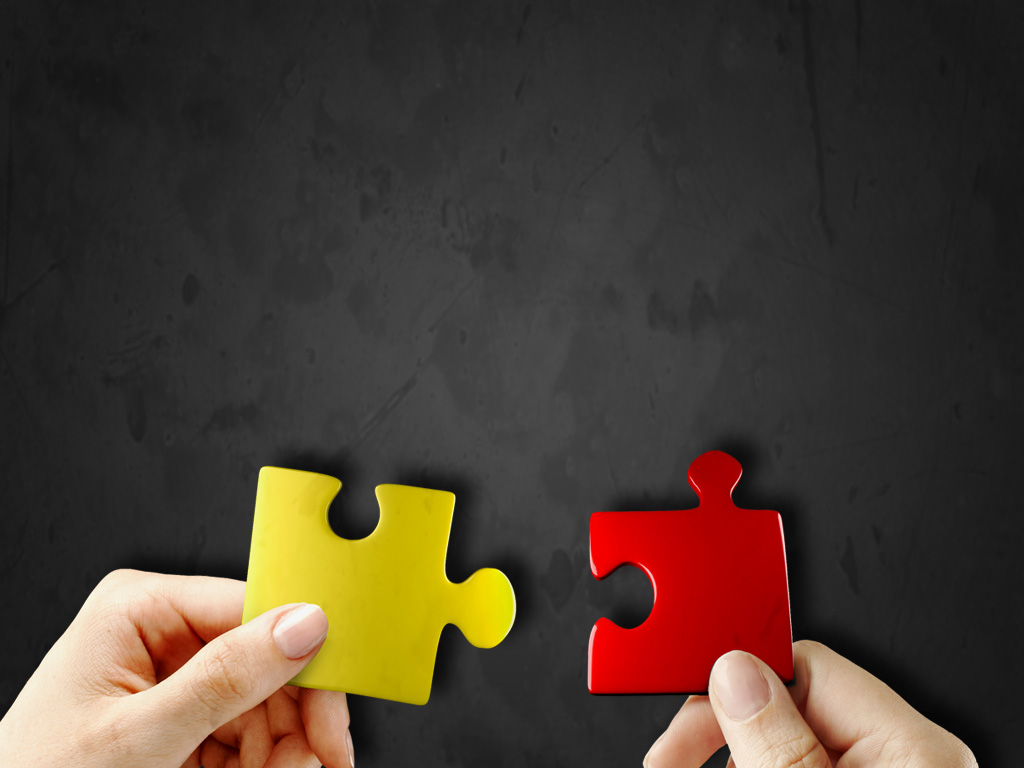 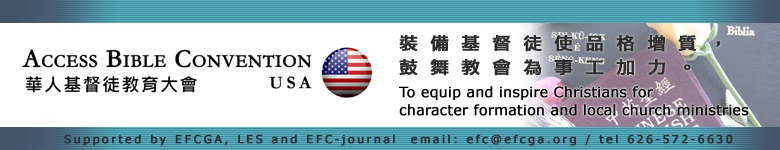 四﹑多語言華人移民教會模式：
   常見的多語言華人移民教會各不同的堂會之間有三種治理模式：家長制、議會制與平行制。
[Speaker Notes: 多語言華人移民教會的治理模式一般來說有三種：家長制、議會制、平行制
採用不同模式的原因，通常與第二代的聚會人數、領袖人數與素質有關
家長制：當第二代年紀還小、人數還少的時候，大概多半用家長制，也就是說第二代並不參與重要的決策
最常見的方式是，邀請一位第二代的傳道人牧養第二代，第二代的傳道人是主任牧師（第一代）的同工，不一定參與同工會、小會
常見的作法是將第二代事工委託給第二代的傳道人
如果第一代的英文能力不足，第一代與第二代之間的溝通就相當有限
議會制：在同工會、或長執會裡有第一代與第二代的成員；
通常這種情形是第二代當中已經有成年而且資格符合的同工
洛福當時為了讓第二代進入小會，也曾邀請比較年輕，甚至當時還未婚的同工作長老
第一代或第二代的位份一樣，大家一起討論，決定事情
所有的同工盡量從整個教會而不他所參與的堂會來討論事情
這種制度下，最明顯的是，教會的預算是一個
平行制：有的教會在第一代與第二代的堂會使用平行制，在這種情形下，
基本上第一代與第二代的堂會向各自獨立，有時中英文名字是不相關的
他們的預算與運作都是獨立的
有時異象還不一定一樣
不一定有主任牧師，有時是輪流做帶領牧師]
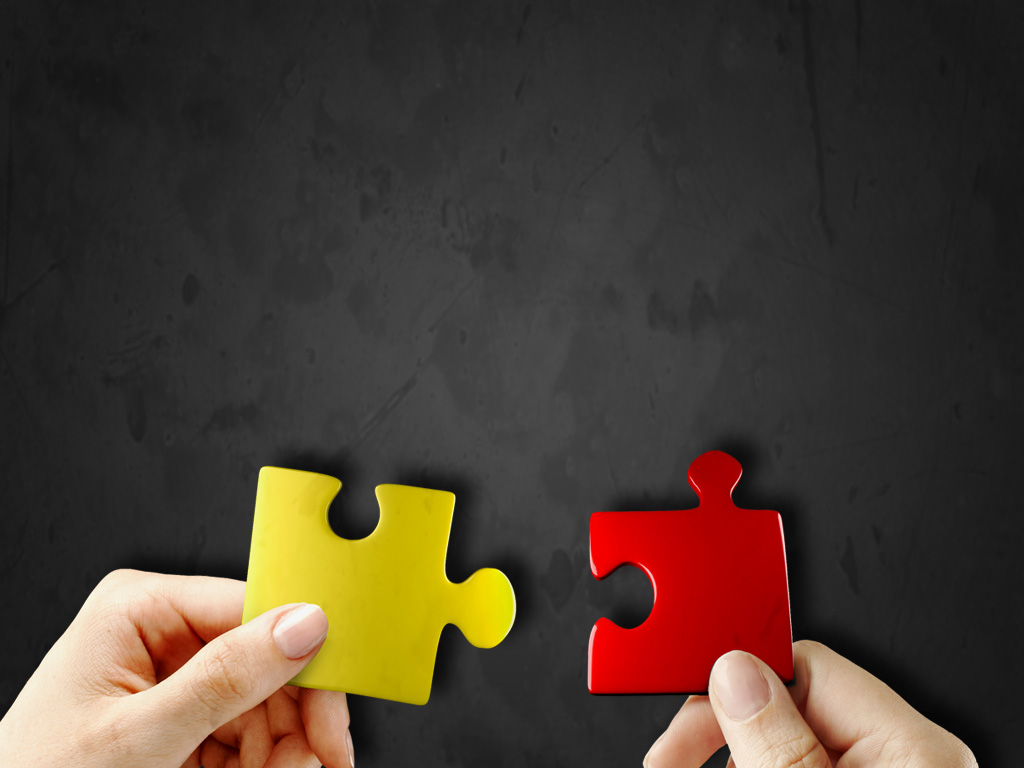 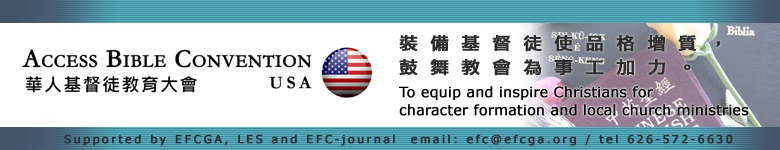 五﹑不一樣但也一樣：
   華人第一代與第二代之間確實存在相當的文化差異，但是神賦予所有教會的使命卻有基本相同點：大誡命、大使命。
[Speaker Notes: 如我前面所說的，所有華人教會都會有第二代，就一定會有英文事工，只是大小的區別
至少有都有兒童與青少年事工，就算沒有英文崇拜
第一代與第二代之間確實有文化上的差異
英文是主流，所以英文有文化優勢，雖然美國講多元文化已經幾十年了，但英文仍是主流，其他是次文化，第二代主體上是認同英文文化的
文化差異所體現出來的在思考方式、價值觀、做事方法等等有都有差異，雖然不是全然不同
兩代之間在語言與文化上既有差異，溝通上就需要花更多時間，否則常會誤判對方
有一個非常明顯讓第二代華人移民教會感到不一樣的是
不在外面，學校也好、工作場合也好都是英文為主，但華人移民教會不是
華人移民教會對第二代來說是不是有些像中文學校，不過能講英文，但環境是中文為主的

作為教會，第一代與第二代應該記住，他們從耶穌基督所裡領受的使命是一樣的，不管他們說什麼語言或文化背景]
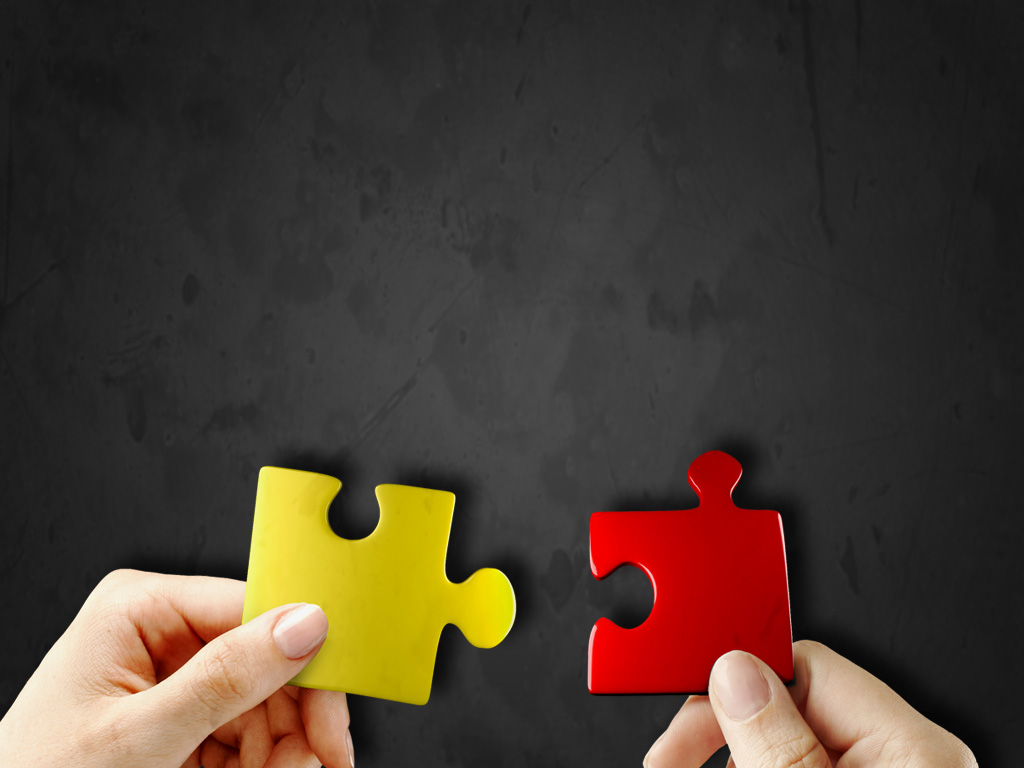 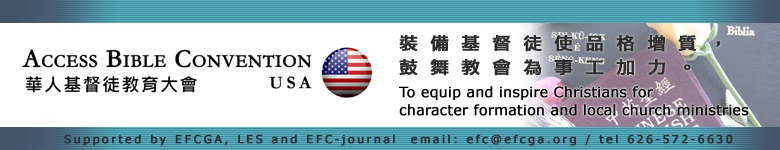 六﹑洛福多語言事工發展的故事：
   洛福從1970年開始台語崇拜、1981年開始英語崇拜、1992年開始華語崇拜，1995年確定One Church：One Council, One Board, One Budget的方向。
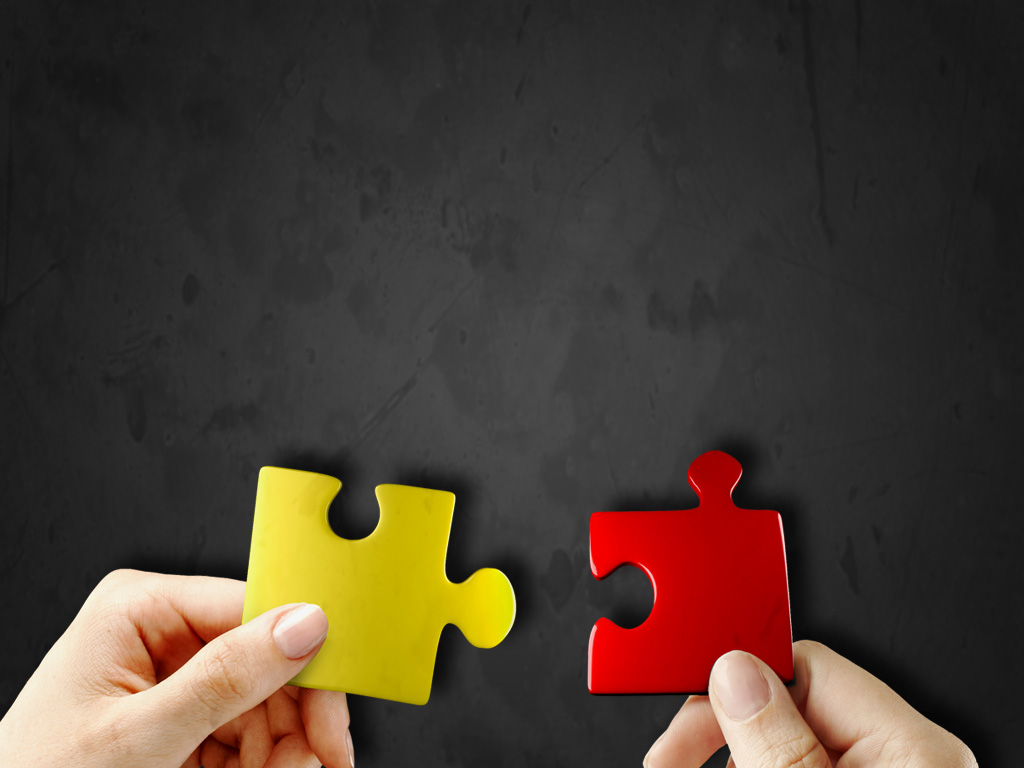 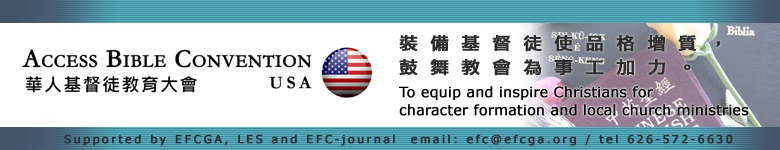 七﹑洛福多語言事工的前瞻：
   在洛福所在的San Gabriel地區有著相當說廣東話語西與的人口，洛福會朝向所有人宣教的方向前進。
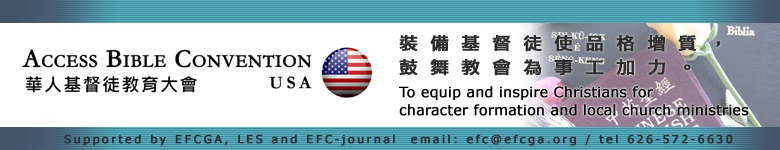 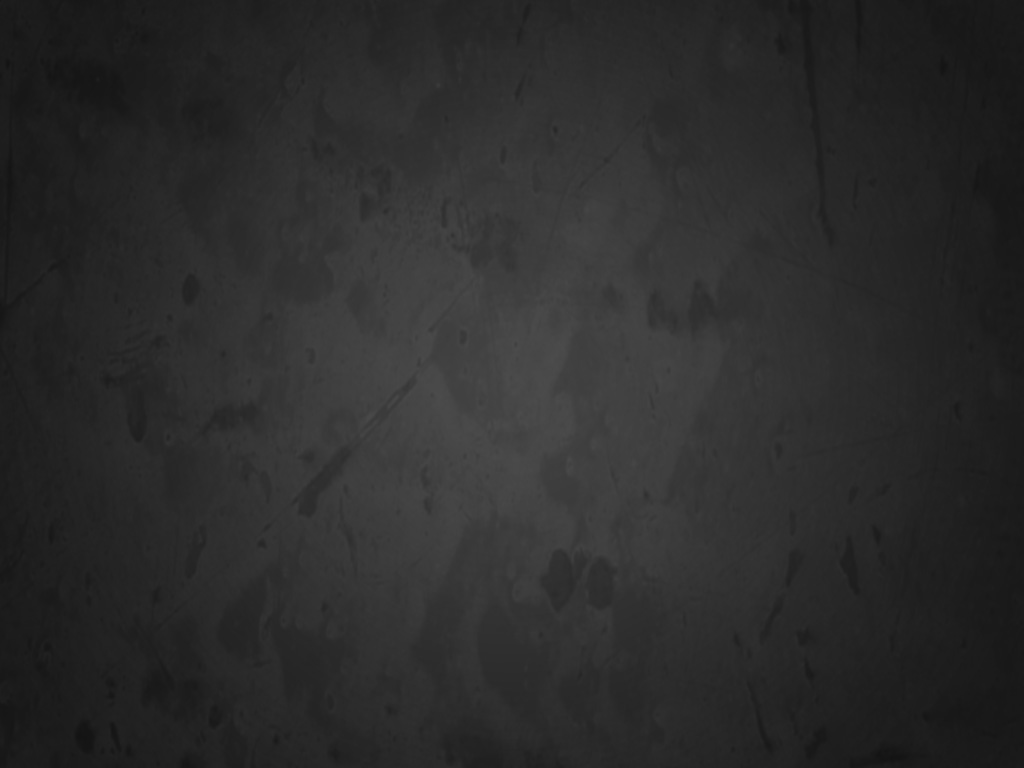 Q&A